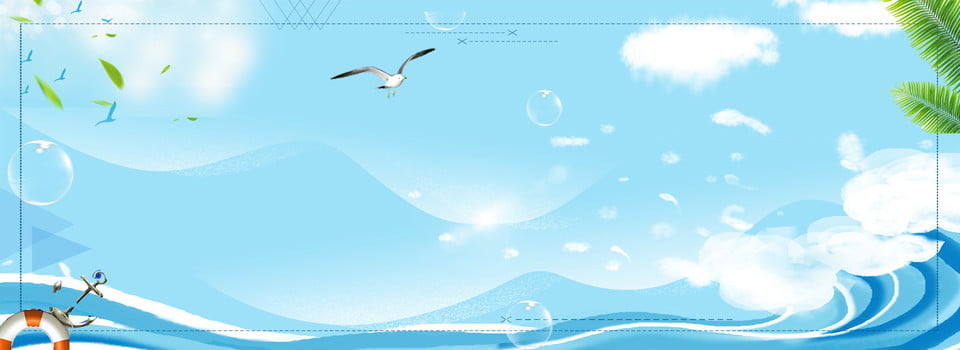 Спортивное развлечение по правилам безопасности на воде
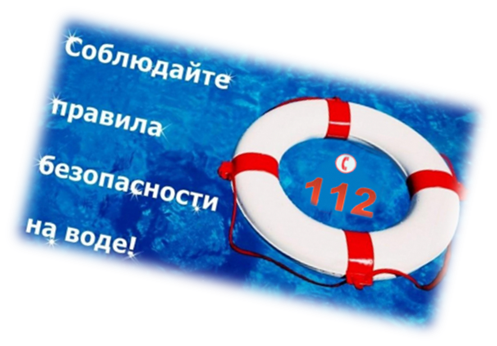 Презентацию подготовили  инструктора по физической культуре 
Благодаренко Галина Викторовна, Николаева Алёна Андреевна 
г. Бердск  МБДОУ ЦРР №28, 2023г.
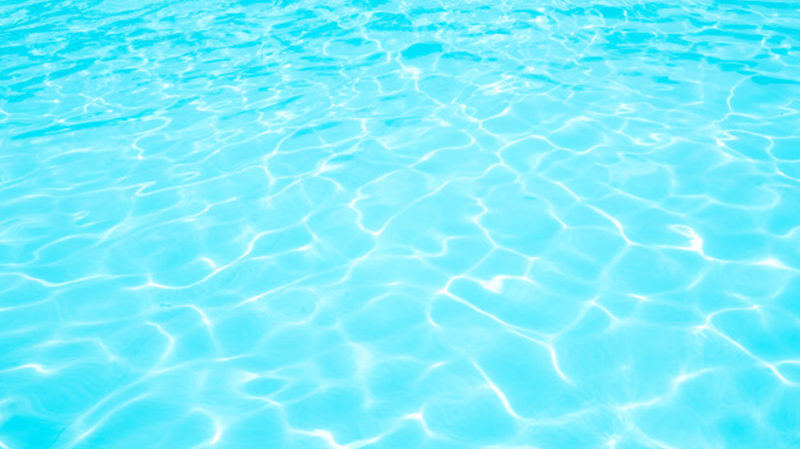 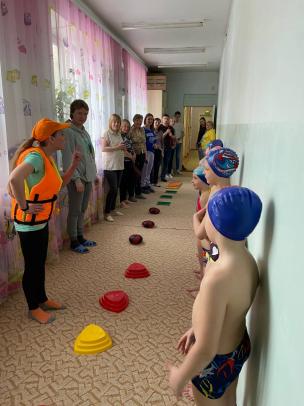 Мы сегодня не скучаем,
Безопасность изучаем.
Чтоб во всём нам преуспеть, 
Нужно мышцы разогреть.
Мы попрыгаем немножко,
Разомнём скорее ножки.
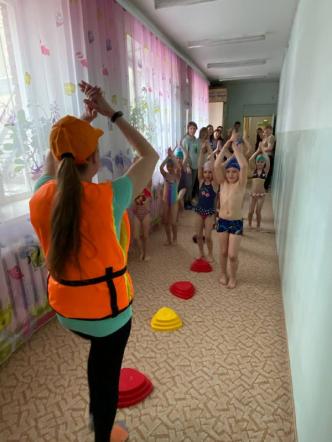 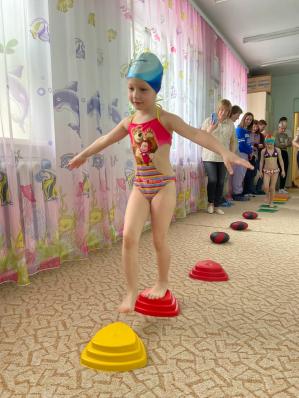 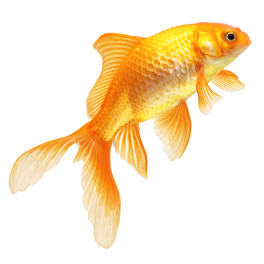 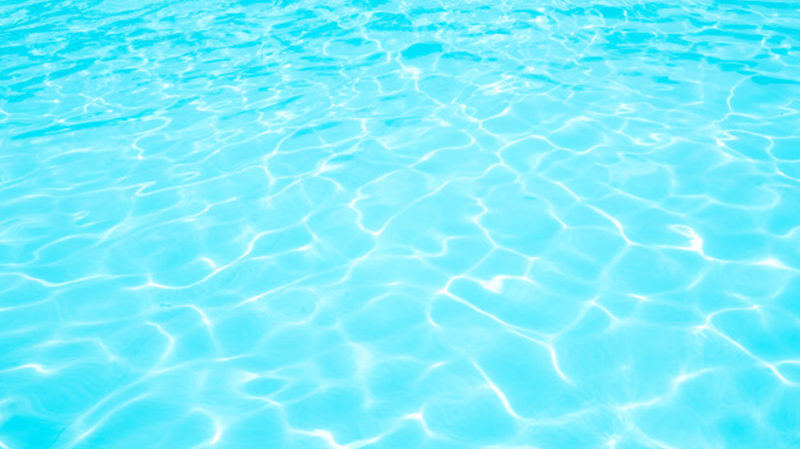 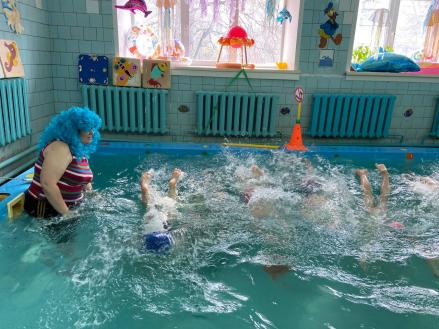 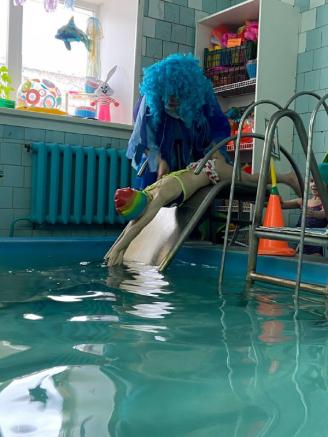 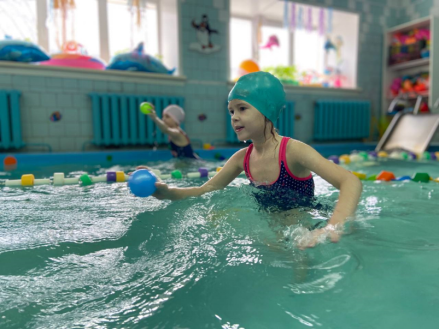 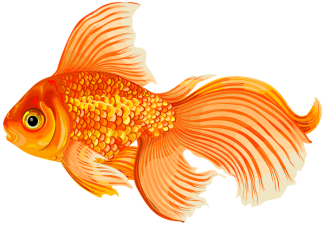 Испытания нас ждёт
Любопытный мы народ,
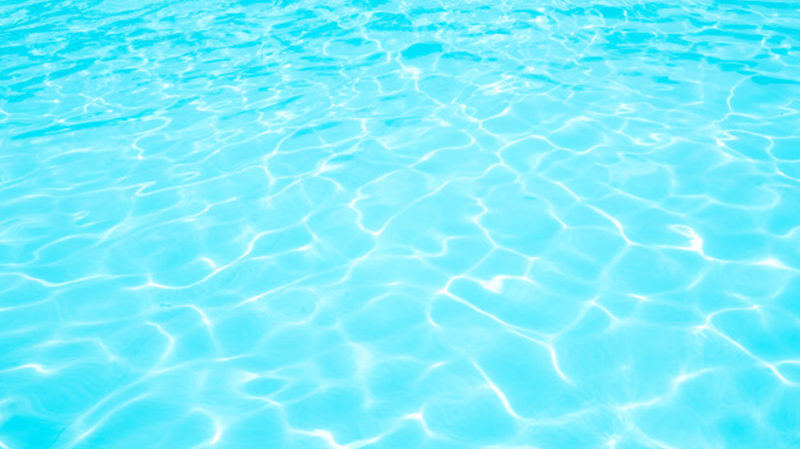 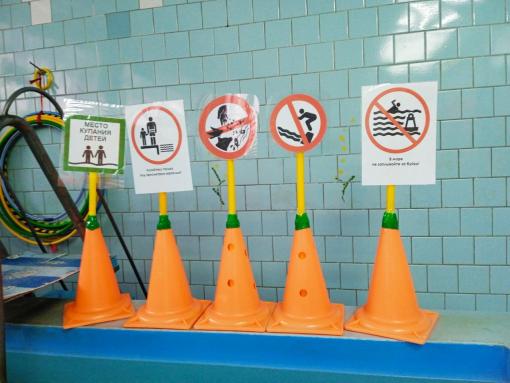 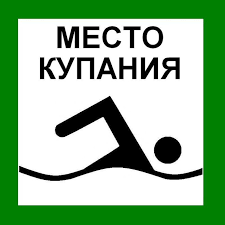 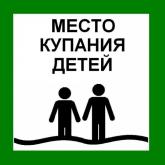 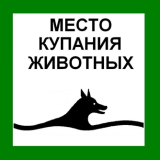 На занятиях, не скучаем
Всё подробно изучаем.
Где когда, и как  купаться,
Чтобы всем подстраховаться.
Чтобы жизнью дорожить,
 Нужно знаки изучить.
Все мы знаки изучаем,
И теперь мы точно знаем,
где купаться нам нельзя,
Где опасность ждёт всегда.
Ну а где купаться можно,
Только тоже осторожно.
Чтоб беду не накликать,
Правила все выполнять.
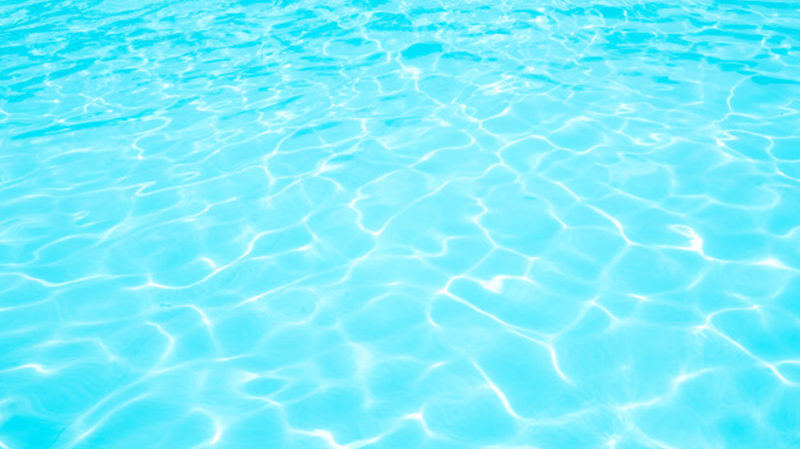 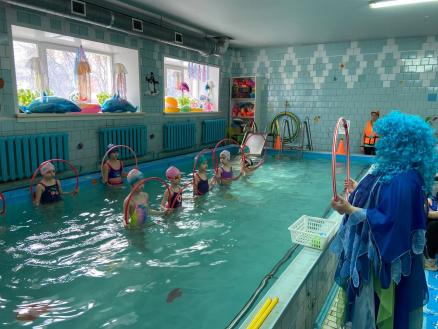 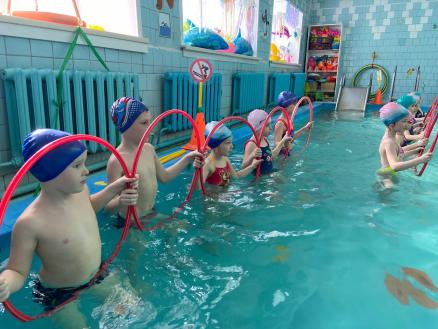 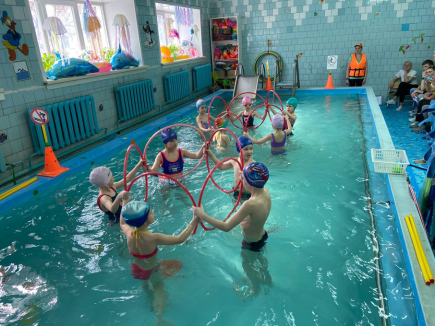 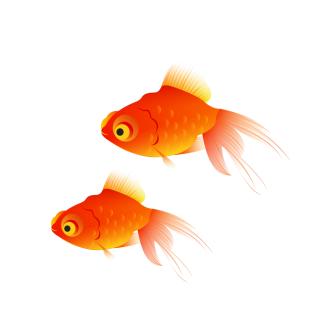 Не сидим мы в тишине, а танцуем на воде.
Посмотрите-ка на нас,
Мы покажем высший класс!
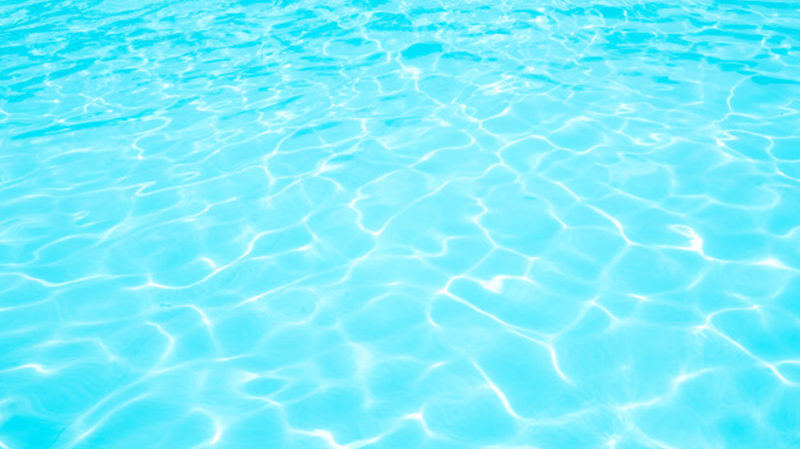 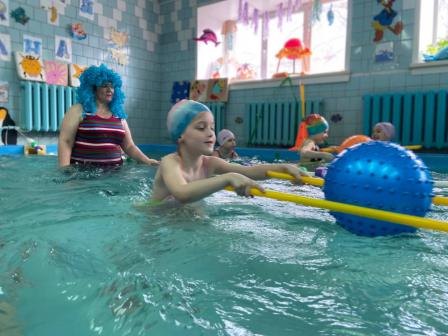 Мы быстрей волны бежали,
Ловкость рук все показали.
Мячик крепко мы держали,
Пронесли через волну,
Мячик не ушел ко дну.
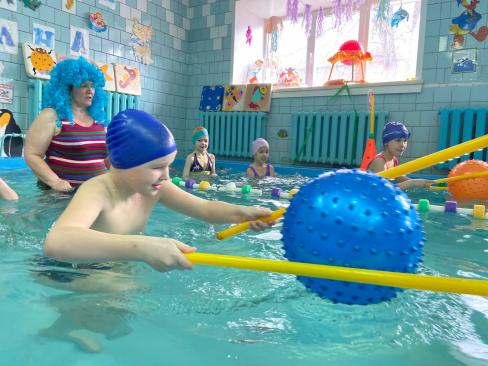 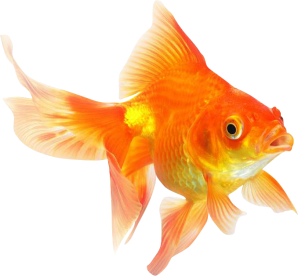 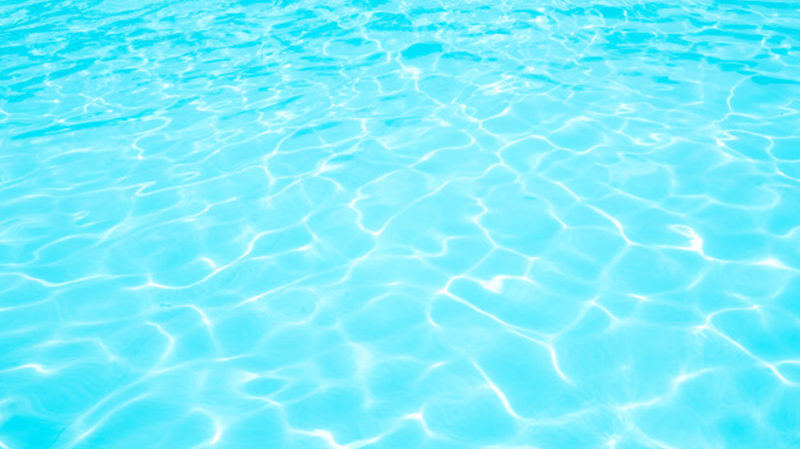 Долго мы тренировались,
И с дельфинчиком расстались.
Сейчас покажем всем звезду,
Только вовсе не одну.
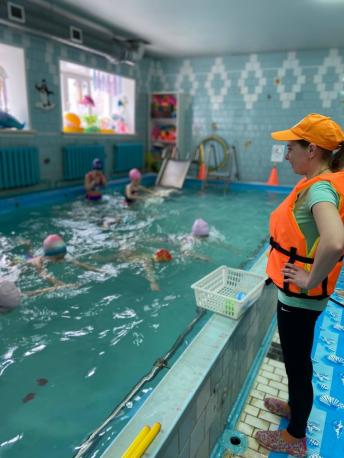 Мы с дельфинчиком играем,
От него все убегаем.
«Эй, дельфинчик, догоняй! 
С нами вместе поиграй!»
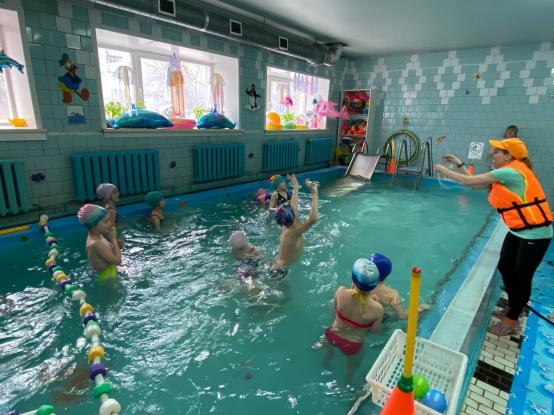 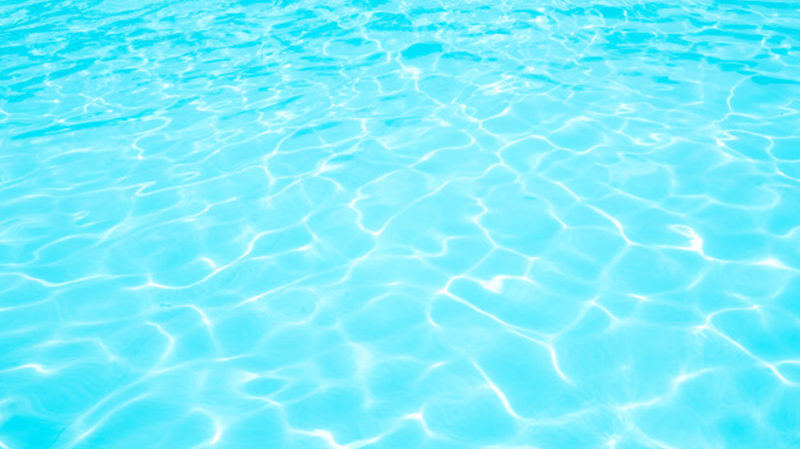 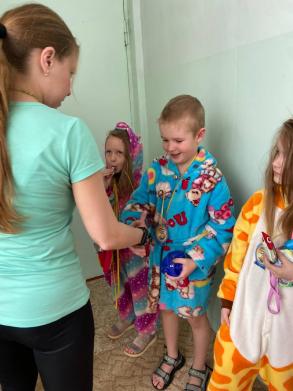 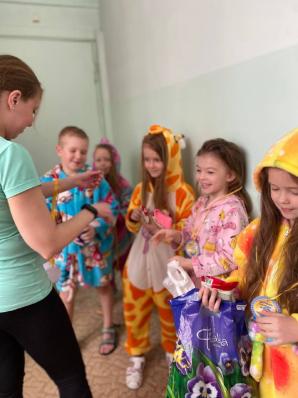 Праздник весело прошел,
Никто без награды не ушел!
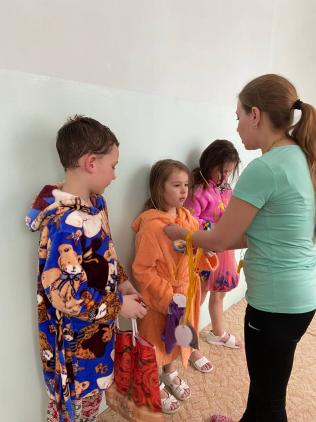 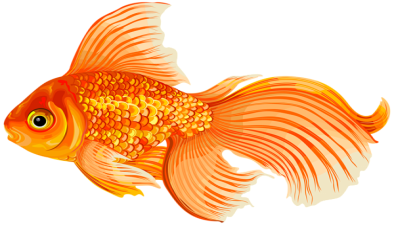 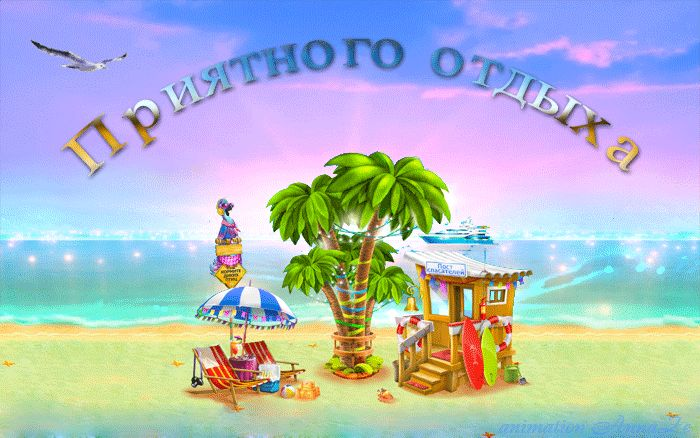 .
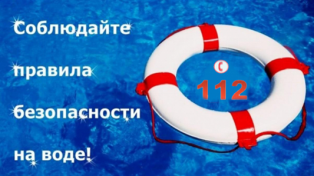 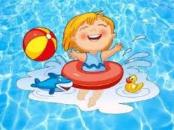